What is WIOA Infrastructure Cost Sharing?
Insert Footer Here
2
Acronyms
WIOA = 	Workforce Investment Act
RSA = 	Resource Sharing Agreement
IFA = 	Infrastructure Cost Agreement
WDB = 	Workforce Development Board
AJC = 	American Job Center
MOU = 	Memorandum of Understanding
WIOA Infrastructure Cost Sharing
3
Background
In 2014, WIOA legislation was passed and included language that WIOA partners would need to start contributing funds to infrastructure costs of One Stops.

SCSEP is a mandated WIOA partner.
Center subgrantees need to participate in the MOU and IFA process in every workforce area in your service territory

Implementation of these requirements started in PY2017 and key guidance is found in two (2) TEGLs:

TEGL 16-16 One Stop Operations Guidance for American Job Center Network
TEGL 17-16 Infrastructure Funding of the One-Stop Delivery System
4
Process
WDBs (who remembers what this stands for?) staff take lead working with partners to draft and ensure MOU is completed
Tenure of MOUs can be one year to multiple years
Infrastructure costs negotiated annually in many cases, but not all
You negotiated the costs locally because you know what your usage of the One Stops/AJCs is
5
How Do I Negotiate?
Every state is different

Proportionate Use. Refers to a partner program (i.e. SCSEP) contributing its fair share of the costs proportionate to: 

(1) the use of the one-stop center by customers (SCSEP job seekers) that may include reportable individuals and participants in its program at that one-stop center; 
(2) the amount of square footage occupied by the partner program in the one-stop center; or 
(3) another allocation base consistent with the Uniform Guidance.
6
Second Consideration
Relative Benefit
Determining relative benefit does not require partners to conduct an exact or absolute measurement of benefit, but instead to measure a partner's benefit using reasonable methods. 
The Uniform Guidance, at 2 CFR 200.4, requires that the process of assigning a cost or group of costs to one or more cost objectives must be in reasonable proportion to the benefit provided. The measurement of a one-stop partner's share of infrastructure costs must be based on reasonable methods that are agreed to by all partners 
Partner contributions that are initially based on budgeted amounts must be reviewed and reconciled periodically during the program year against actual costs incurred. 
Adjustments must be made to ensure that partner contributions are proportionate to their use of the One Stop Center and relative benefits received as required by 20 CFR 678.715(a)(4), 34 CFR 361.715(a)(4), and 34 CFR 463.715(a)(4).
7
I have a job seeker assigned to the One Stop as a HA
Does the job seeker’s time count towards my WIOA infrastructure funding requirement? No.

The infrastructure requirement is about

You get the cash from the Center
via a Budget Modifcation based on the data
you enter in the Center’s WIOA webtool
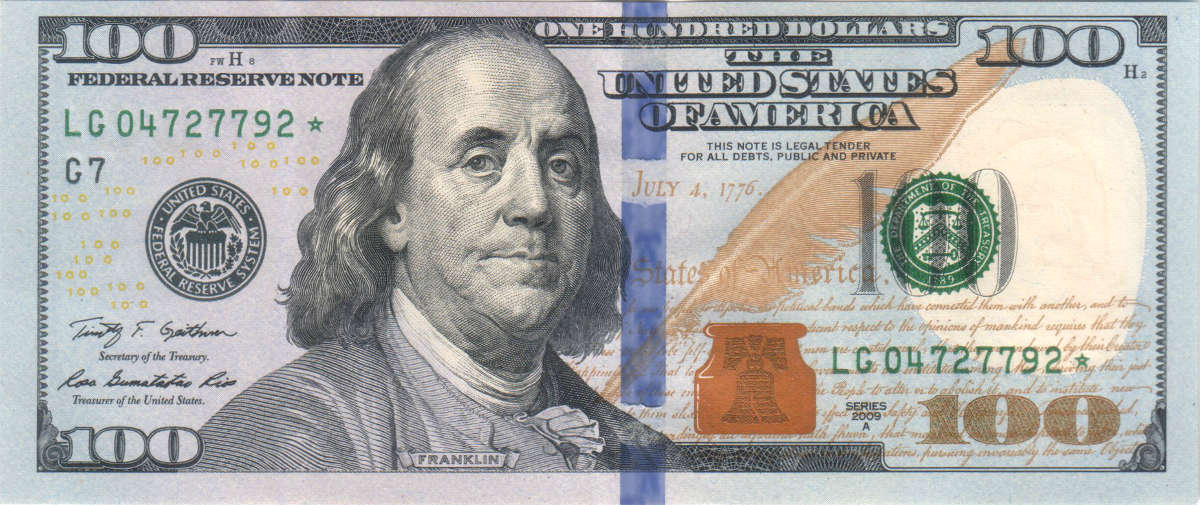 This Photo by Unknown Author is licensed under CC BY-SA
8
What Are My Next Steps?
If you haven’t already, submit your PY2023 WIOA costs on the SA3 webtool.  (review the webtool) 
Get a copy of the MOUs and IFAs.
By the end of July, we encourage you to make the rounds and introduce yourself to all the Workforce Boards in your territory and get added to email lists for meetings and other partner communications and figure out
9
WIIFM? (what’s in it for me?)
Greater visibility of SCSEP with your One Stops and with the other mandated partner programs offers you more to offer our job seekers.

Vocational Rehab
Local Labor Market Information (LMI)t
Veteran’s Services
Job Clubs that Job Seekers can Attend
Access to Local Employers!!!!
10
Insert Footer Here
11
Thank You!
Chris Garland
Senior Director, WFD& Programs
301-578-8932
cgarland@workforceinclusion.org
Insert Footer Here
12